title(authors)
Purpose
Lorem ipsum dolor sit amet, consectetur adipisci elit, sed eiusmod tempor incidunt ut labore et dolore magna aliqua. Ut enim ad minim veniam, quis nostrum exercitationem
Results
in voluptate velit esse cillum dolore eu fugiat nulla pariatur. Excepteur sint obcaecat
in voluptate velit esse cillum dolore eu fugiat nulla pariatur. Excepteur sint obcaecat
in voluptate velit esse cillum dolore eu fugiat nulla pariatur. Excepteur sint obcaecat 
in voluptate velit esse cillum dolore eu fugiat nulla pariatur. Excepteur sint obcaecat
Methods
Lorem ipsum dolor sit amet, consectetur adipisci elit, sed eiusmod tempor incidunt ut labore et dolore magna aliqua. Ut enim ad minim veniam, quis nostrum exercitationem anim id est laborum.
Clinical significance

T3: lorum ipsum
T2: lorum ipsum

A1: lorum ipsum
A2 lorum ipsum

E2: lorum ipsum
E1: lorum ipsum
 
R2: lorum ipsum
R1: lorum ipsum
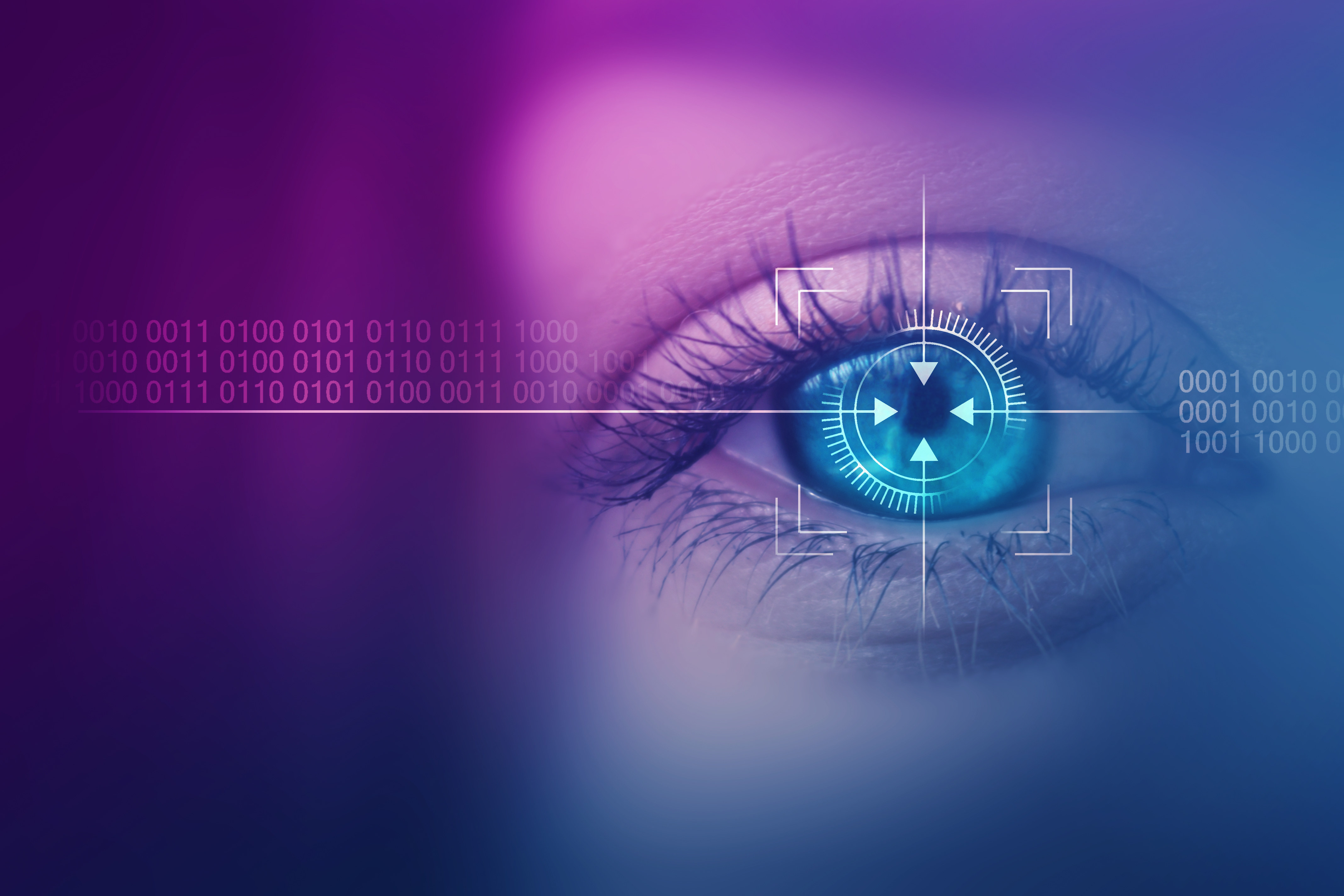 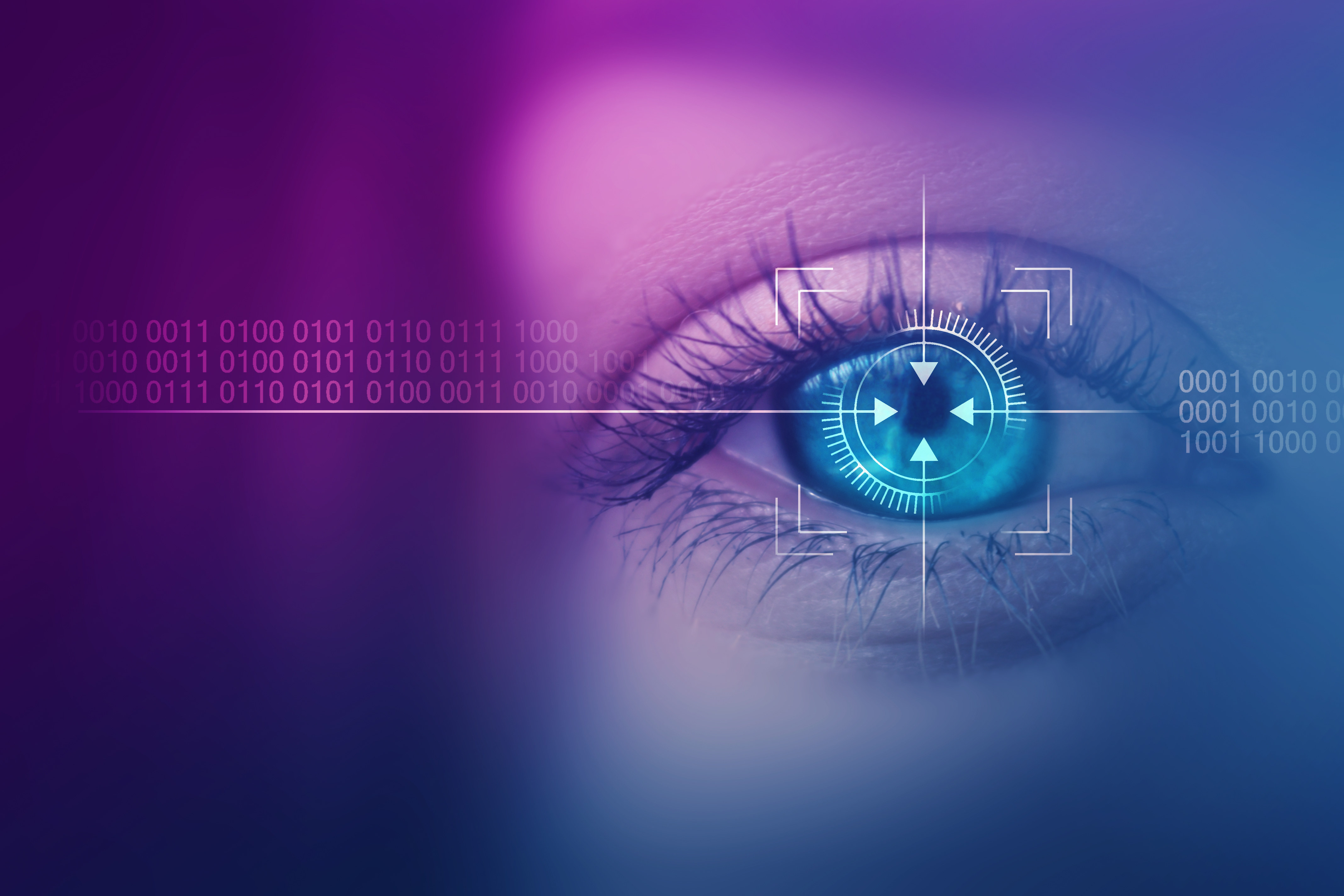 Photographs or scans
Lorem ipsum dolor sit amet, consectetur adipisci elit, sed eiusmod tempor incidunt ut labore et dolore magna aliqua. Ut enim ad minim veniam, quis nostrum exercitationem ullam corporis suscipit laboriosam, nisi ut aliquid ex ea commodi consequatur. Quis aute iure in voluptate velit esse cillum dolore eu
(T, E, and A scores p<0.05)
Conclusion: Lorem ipsum dolor sit amet, consectetur adipisci elit, sed eiusmod tempor incidunt ut labore et dolore magna aliqua. Ut enim ad minim veniam, quis nostrum exercitationem ullam corporis suscipit laboriosam, nisi ut aliquid
Financial disclosure: none declared